Wednesday May 20, 2015Mr. Goblirsch – American Government
OBJECTIVE – Students Will Be Able To – SWBAT:
 - Identify the kinds of law applied and courts used in the state of California judicial system.

AGENDA:
WARM-UP: Law Vocab
CONCEPT: State Courts & Law
WORKSHEET: CA State Legislature & Executive
***EXTRA CREDIT OPPORTUNITY – 
See me about a Naturalization Interview***
*****FINAL PROJECTS DUE MAY 22 – THIS FRIDAY*****

Law Vocab WARM-UP: (Follow the directions below)
	***5 minutes***
Define the terms below.
Common law		3)   Misdemeanor
Felony			4)   Infraction
CHAPTER 24
STATE COURTS	& LAW
Kinds of Law Applied in State Courts
Constitutional Law, based on the U.S. and State constitutions
Statutory Law, based on laws enacted by the U.S. and State legislatures
Administrative Law, composed of rules, orders, and regulations by federal, State, or local executive officers
Common Law, based on judge-made rulings dependent upon accepted ideas of right and wrong: Precedents
Equity, preventative laws based on “fairness, justice, and right”
Organization of State Courts
58 Superior Courts in CA – one for each county
5 Special Departments of CA Superior Courts
Family Courts decide cases involving family law, ex) divorce, custody, etc.
Juvenile courts decide cases for individuals under 18 years of age.
Probate courts oversee transfers of assets, ex) wills, estates, etc.
Small Claims courts decide cases involving $5,000 or less. Must argue the case themselves.
Traffic courts decide cases involving traffic law: infractions, misdemeanors, & felonies
Levels of Courts
General trial courts try the more important civil and criminal cases.
Intermediate appellate courts are courts of appeal between trial courts and the State’s supreme court.
State supreme court review the decisions of lower courts.
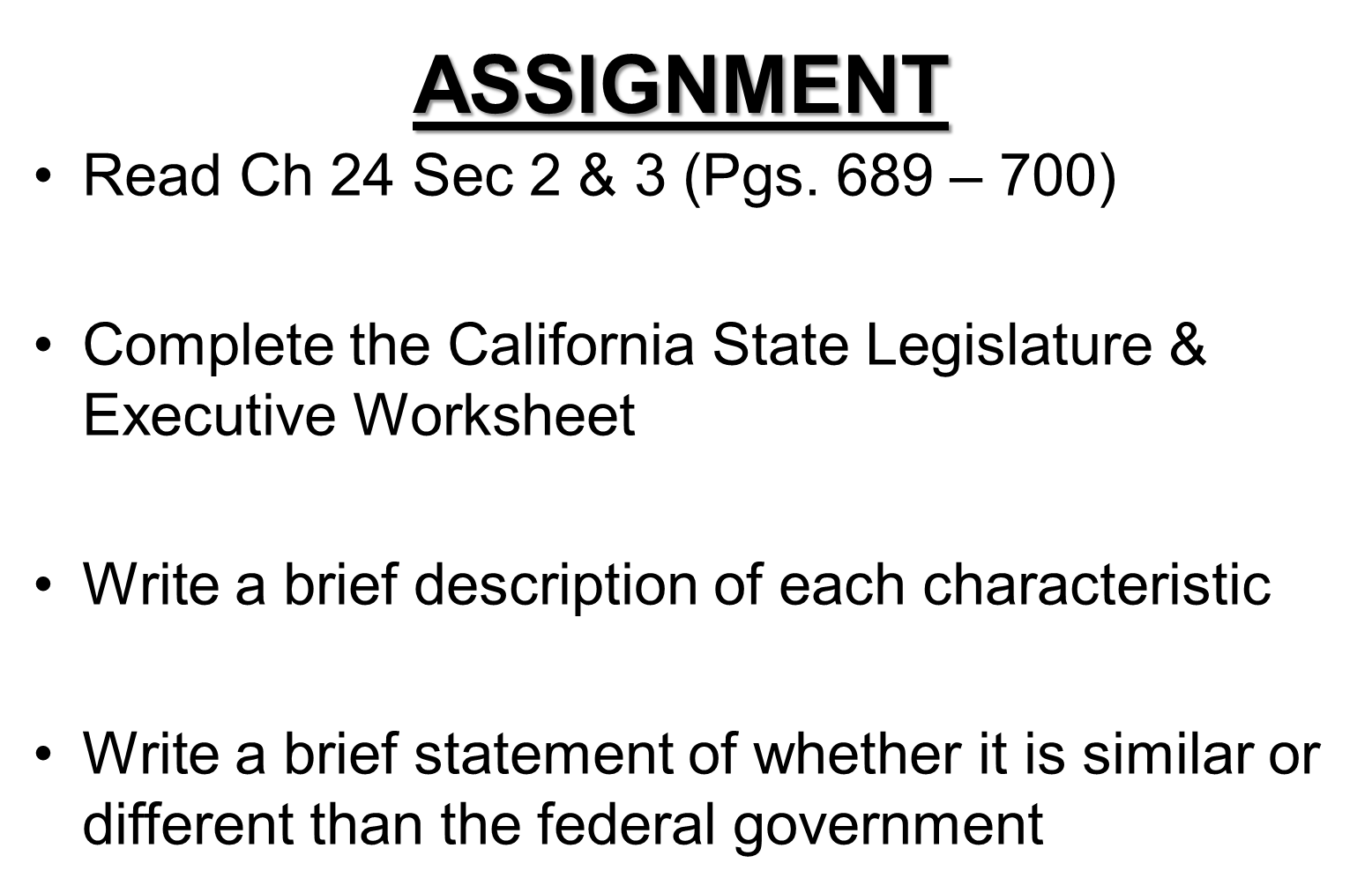 CALIFORNIA STATE LEGISLATURE
CALIFORNIA STATE EXECUTIVE